The Love Of The Cross
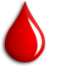 Romans 5:8-11
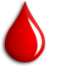 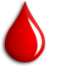 Romans 5:8-11
“8 But God commendeth his own love toward us, in that, while we were yet sinners, Christ died for us. 9 Much more then, being now justified by his blood, shall we be saved from the wrath of God through him. 10 For if, while we were enemies, we were reconciled to God through the death of his Son, much more, being reconciled, shall we be saved by his life; 11 and not only so, but we also rejoice in God through our Lord Jesus Christ, through whom we have now received the reconciliation.
Introduction
The account of Jesus dying on the cross must never become commonplace or tiresome lest we lose our own souls - Hebrews 2:1-4
The cross is the most evident and moving expression of God’s love for sinful man
God’s love is shown by the gift of His Son
In this lesson we will consider “the love of the cross” in two directions…
 The love of God shown FOR us by the cross
 The love of God shown BY us because of the cross
[Speaker Notes: Hebrews 2:1 ASV 1 Therefore we ought to give the more earnest heed to the things that were heard, lest haply we drift away from them. 2 For if the word spoken through angels proved stedfast, and every transgression and disobedience received a just recompense of reward; 3 how shall we escape, if we neglect so great a salvation? which having at the first been spoken through the Lord, was confirmed unto us by them that heard; 4 God also bearing witness with them, both by signs and wonders, and by manifold powers, and by gifts of the Holy Spirit, according to his own will.]
The Love Of God Shown FOR Us By the Cross
The most evident fact revealed in the NT is God’s love for man shown by the gift of His Son on the cross
 John 3:14-17; Romans 5:6-8; 1 John 3:1, 16
 1 John 4:7-11
No matter what trials this life may bring, we have no cause to doubt God’s love and goodness for us
The cross is the answer to any doubt that is caused by human suffering we see in this life - Job 13:15; 19:25-26
 Philippians 3:7-14
The Love Of God FOR Us
[Speaker Notes: John 3:14-17 KJV 14 And as Moses lifted up the serpent in the wilderness, even so must the Son of man be lifted up: 15 That whosoever believeth in him should not perish, but have eternal life. 16 For God so loved the world, that he gave his only begotten Son, that whosoever believeth in him should not perish, but have everlasting life. 17 For God sent not his Son into the world to condemn the world; but that the world through him might be saved.
Romans 5:6-8 KJV 6 For when we were yet without strength, in due time Christ died for the ungodly. {in due time: or, according to the time} 7 For scarcely for a righteous man will one die: yet peradventure for a good man some would even dare to die. 8 But God commendeth his love toward us, in that, while we were yet sinners, Christ died for us.
1John 3:1 KJV 1 Behold, what manner of love the Father hath bestowed upon us, that we should be called the sons of God: therefore the world knoweth us not, because it knew him not. 16 Hereby perceive we the love of God, because he laid down his life for us: and we ought to lay down our lives for the brethren.
1 John 4:7-11 KJV 7 Beloved, let us love one another: for love is of God; and every one that loveth is born of God, and knoweth God. 8 He that loveth not knoweth not God; for God is love. 9 In this was manifested the love of God toward us, because that God sent his only begotten Son into the world, that we might live through him. 10 Herein is love, not that we loved God, but that he loved us, and sent his Son to be the propitiation for our sins. 11 Beloved, if God so loved us, we ought also to love one another.

Job 13:15 KJV 15 Though he slay me, yet will I trust in him: but I will maintain mine own ways before him.
Job 19:25-26 KJV 25 For I know that my redeemer liveth, and that he shall stand at the latter day upon the earth: 26 And though after my skin worms destroy this body, yet in my flesh shall I see God.
Philippians 3:7-14 KJV 7 But what things were gain to me, those I counted loss for Christ. 8 Yea doubtless, and I count all things but loss for the excellency of the knowledge of Christ Jesus my Lord: for whom I have suffered the loss of all things, and do count them but dung, that I may win Christ, 9 And be found in him, not having mine own righteousness, which is of the law, but that which is through the faith of Christ, the righteousness which is of God by faith: 10 That I may know him, and the power of his resurrection, and the fellowship of his sufferings, being made conformable unto his death; 11 If by any means I might attain unto the resurrection of the dead. 12 Not as though I had already attained, either were already perfect: but I follow after, if that I may apprehend that for which also I am apprehended of Christ Jesus. 13 Brethren, I count not myself to have apprehended: but this one thing I do, forgetting those things which are behind, and reaching forth unto those things which are before, 14 I press toward the mark for the prize of the high calling of God in Christ Jesus.]
The love of God for His Son was not inconsistent by allowing Him to suffer
Matthew 3:17; John 3:35; 5:20
The greatest love was manifested by God by allowing His Son to suffer, die, and conquer death which gives us hope
 Acts 2:22-36
Going to the cross required love on the part of Jesus and God
John 15:13; 10:11
The Love Of God FOR Us
[Speaker Notes: Matthew 3:17 KJV 17 And lo a voice from heaven, saying, This is my beloved Son, in whom I am well pleased.
John 3:35 KJV 35 The Father loveth the Son, and hath given all things into his hand.
John 5:20 KJV 20 For the Father loveth the Son, and sheweth him all things that himself doeth: and he will shew him greater works than these, that ye may marvel.

Acts 2:22-36 KJV 22 Ye men of Israel, hear these words; Jesus of Nazareth, a man approved of God among you by miracles and wonders and signs, which God did by him in the midst of you, as ye yourselves also know: 23 Him, being delivered by the determinate counsel and foreknowledge of God, ye have taken, and by wicked hands have crucified and slain: 24 Whom God hath raised up, having loosed the pains of death: because it was not possible that he should be holden of it. 25 For David speaketh concerning him, I foresaw the Lord always before my face, for he is on my right hand, that I should not be moved: 26 Therefore did my heart rejoice, and my tongue was glad; moreover also my flesh shall rest in hope: 27 Because thou wilt not leave my soul in hell, neither wilt thou suffer thine Holy One to see corruption. 28 Thou hast made known to me the ways of life; thou shalt make me full of joy with thy countenance. 29 Men and brethren, let me freely speak unto you of the patriarch David, that he is both dead and buried, and his sepulchre is with us unto this day. 30 Therefore being a prophet, and knowing that God had sworn with an oath to him, that of the fruit of his loins, according to the flesh, he would raise up Christ to sit on his throne; 31 He seeing this before spake of the resurrection of Christ, that his soul was not left in hell, neither his flesh did see corruption. 32 This Jesus hath God raised up, whereof we all are witnesses. 33 Therefore being by the right hand of God exalted, and having received of the Father the promise of the Holy Ghost, he hath shed forth this, which ye now see and hear. 34 For David is not ascended into the heavens: but he saith himself, The LORD said unto my Lord, Sit thou on my right hand, 35 Until I make thy foes thy footstool. 36 Therefore let all the house of Israel know assuredly, that God hath made that same Jesus, whom ye have crucified, both Lord and Christ.

John 15:13 KJV 13 Greater love hath no man than this, that a man lay down his life for his friends.
John 10:11 KJV 11 I am the good shepherd: the good shepherd giveth his life for the sheep.]
The love of Jesus is shown by His love and concern for those he died for as He suffered and HUNG on the cross
 Luke 23:34; John 19:25-27
Jesus’ act of love by going to the cross to die for sinful man was VOLANTARY
 John 10:17-18
The Love Of God FOR Us
When we consider this great love “wherewith He loved us,” does this compel you in any way?
[Speaker Notes: Luke 23:34 KJV 34 Then said Jesus, Father, forgive them; for they know not what they do. And they parted his raiment, and cast lots.
John 19:25-27 KJV 25 Now there stood by the cross of Jesus his mother, and his mother's sister, Mary the wife of Cleophas, and Mary Magdalene. 26 When Jesus therefore saw his mother, and the disciple standing by, whom he loved, he saith unto his mother, Woman, behold thy son! 27 Then saith he to the disciple, Behold thy mother! And from that hour that disciple took her unto his own home. 

John 10:17-18 KJV 17 Therefore doth my Father love me, because I lay down my life, that I might take it again. 18 No man taketh it from me, but I lay it down of myself. I have power to lay it down, and I have power to take it again. This commandment have I received of my Father.]
The Love Of God Shown BY Us Because Of The Cross
[Speaker Notes: Ephesians 2:15-18 KJV 15 Having abolished in his flesh the enmity, even the law of commandments contained in ordinances; for to make in himself of twain one new man, so making peace; 16 And that he might reconcile both unto God in one body by the cross, having slain the enmity thereby: 17 And came and preached peace to you which were afar off, and to them that were nigh. 18 For through him we both have access by one Spirit unto the Father.]
The love of the cross should “compel” us to give ourselves to God in love 
     2 Corinthians 5:14-15; 1 John 4:19
The cross of Christ will cause us…
 To love both the Lord and His people
 1 John 4:10, 11; John  13:34-35; 1 John 4:20-5:1
 To be more forgiving toward our brethren
 Ephesians 4:31-32; Colossians 3:12-15 
 To be more unified as brethren
 1 Corinthians 10:16-17; Ephesians 4:1-6 
 Christ was crucified for us, and we belong to Him and only Him - 1 Corinthians 1:13
The Love Of God BY Us
[Speaker Notes: 2 Corinthians 5:14-15 ASV 14 For the love of Christ constraineth us; because we thus judge, that one died for all, therefore all died; 15 and he died for all, that they that live should no longer live unto themselves, but unto him who for their sakes died and rose again. 

John 4:19 ASV 19 We love, because he first loved us.

1 John 4:10-11 ASV 10 Herein is love, not that we loved God, but that he loved us, and sent his Son to be the propitiation for our sins. 11 Beloved, if God so loved us, we also ought to love one another.
John 13:34-35 ASV 34 A new commandment I give unto you, that ye love one another; even as I have loved you, that ye also love one another. 35 By this shall all men know that ye are my disciples, if ye have love one to another.
1 John 4:20 - 5:1 ASV 20 If a man say, I love God, and hateth his brother, he is a liar: for he that loveth not his brother whom he hath seen, cannot love God whom he hath not seen. 21 And this commandment have we from him, that he who loveth God love his brother also. 1 Whosoever believeth that Jesus is the Christ is begotten of God: and whosoever loveth him that begat loveth him also that is begotten of him.

Ephesians 4:31-32 ASV 31 Let all bitterness, and wrath, and anger, and clamor, and railing, be put away from you, with all malice: 32 and be ye kind one to another, tenderhearted, forgiving each other, even as God also in Christ forgave you.
Colossians 3:12-15 ASV 12 Put on therefore, as God's elect, holy and beloved, a heart of compassion, kindness, lowliness, meekness, longsuffering; 13 forbearing one another, and forgiving each other, if any man have a complaint against any; even as the Lord forgave you, so also do ye: 14 and above all these things put on love, which is the bond of perfectness. 15 And let the peace of Christ rule in your hearts, to the which also ye were called in one body; and be ye thankful.

1 Corinthians 10:16-17 ASV 16 The cup of blessing which we bless, is it not a communion of the blood of Christ? The bread which we break, is it not a communion of the body of Christ? 17 seeing that we, who are many, are one bread, one body: for we are all partake of the one bread.
Ephesians 4:1-6 KJV 1 I therefore, the prisoner of the Lord, beseech you that ye walk worthy of the vocation wherewith ye are called, 2 With all lowliness and meekness, with longsuffering, forbearing one another in love; 3 Endeavouring to keep the unity of the Spirit in the bond of peace. 4 There is one body, and one Spirit, even as ye are called in one hope of your calling; 5 One Lord, one faith, one baptism, 6 One God and Father of all, who is above all, and through all, and in you all.
1 Corinthians 1:13 KJV 13 Is Christ divided? was Paul crucified for you? or were ye baptized in the name of Paul?]
The love of the cross should “compel” us to give ourselves to God in love 
     2 Corinthians 5:14-15; 1 John 4:19
The cross of Christ will cause us…
 To love all men impartially as Jesus did
 This helps us see the lost like Jesus saw them
 2 Corinthians 5:16, NKJV
 To be faithful in our obedience to the Lord
 Remember, Christ died for us that we might live for Him - John 14:15; 1 John 5:3; Titus 2:11-14
 To endure persecution, when it comes
 Remember, if we refuse to suffer, we are avoiding “persecution for the cross of Christ”
Galatians 6:12; 2 Timothy 3:10-12
The Love Of God BY Us
[Speaker Notes: 2 Corinthians 5:14-15 ASV 14 For the love of Christ constraineth us; because we thus judge, that one died for all, therefore all died; 15 and he died for all, that they that live should no longer live unto themselves, but unto him who for their sakes died and rose again.
John 4:19 ASV 19 We love, because he first loved us.

2 Corinthians 5:16 NKJV 16 Therefore, from now on, we regard no one according to the flesh. Even though we have known Christ according to the flesh, yet now we know Him thus no longer.

John 14:15 NKJV 15 "If you love Me, keep My commandments.
1 John 5:3 NKJV 3 For this is the love of God, that we keep His commandments. And His commandments are not burdensome.
Titus 2:11-15 KJV 11 For the grace of God that bringeth salvation hath appeared to all men, 12 Teaching us that, denying ungodliness and worldly lusts, we should live soberly, righteously, and godly, in this present world; 13 Looking for that blessed hope, and the glorious appearing of the great God and our Saviour Jesus Christ; 14 Who gave himself for us, that he might redeem us from all iniquity, and purify unto himself a peculiar people, zealous of good works. 15 These things speak, and exhort, and rebuke with all authority. Let no man despise thee.

Galatians 6:12 KJV 12 As many as desire to make a fair shew in the flesh, they constrain you to be circumcised; only lest they should suffer persecution for the cross of Christ.
2 Timothy 3:10-12 KJV 10 But thou hast fully known my doctrine, manner of life, purpose, faith, longsuffering, charity, patience, 11 Persecutions, afflictions, which came unto me at Antioch, at Iconium, at Lystra; what persecutions I endured: but out of them all the Lord delivered me. 12 Yea, and all that will live godly in Christ Jesus shall (will-NKJV) suffer persecution.]
The love of the cross should “compel” us to give ourselves to God in love 
     2 Corinthians 5:14-15; 1 John 4:19
The cross of Christ will…
 Make us more zealous and steadfast in the service of the Lord’s work
 1 Corinthians 15:57-58; cf. Mark 5:18-20
 Keep us from unfaithfulness and apostasy
 Galatians 3:1; Hebrews 10:21-29; Philippians 3:18
 1 Corinthians 11:27-29
The Love Of God BY Us
[Speaker Notes: 1 Corinthians 15:57-58 KJV 57 But thanks be to God, which giveth us the victory through our Lord Jesus Christ. 58 Therefore, my beloved brethren, be ye stedfast, unmoveable, always abounding in the work of the Lord, forasmuch as ye know that your labour is not in vain in the Lord. 
Mark 5:18-20 NKJV 18 And when He got into the boat, he who had been demon-possessed begged Him that he might be with Him. 19 However, Jesus did not permit him, but said to him, "Go home to your friends, and tell them what great things the Lord has done for you, and how He has had compassion on you." 20 And he departed and began to proclaim in Decapolis all that Jesus had done for him; and all marveled.

Galatians 3:1 NKJV 1 O foolish Galatians! Who has bewitched you that you should not obey the truth, before whose eyes Jesus Christ was clearly portrayed among you as crucified?
Hebrews 10:21-29 NKJV 21 and having a High Priest over the house of God, 22 let us draw near with a true heart in full assurance of faith, having our hearts sprinkled from an evil conscience and our bodies washed with pure water. 23 Let us hold fast the confession of our hope without wavering, for He who promised is faithful. 24 And let us consider one another in order to stir up love and good works, 25 not forsaking the assembling of ourselves together, as is the manner of some, but exhorting one another, and so much the more as you see the Day approaching. 26 For if we sin willfully after we have received the knowledge of the truth, there no longer remains a sacrifice for sins, 27 but a certain fearful expectation of judgment, and fiery indignation which will devour the adversaries. 28 Anyone who has rejected Moses' law dies without mercy on the testimony of two or three witnesses. 29 Of how much worse punishment, do you suppose, will he be thought worthy who has trampled the Son of God underfoot, counted the blood of the covenant by which he was sanctified a common thing, and insulted the Spirit of grace?
Philippians 3:18 NKJV 18 For many walk, of whom I have told you often, and now tell you even weeping, that they are the enemies of the cross of Christ:
1 Corinthians 11:27-29 NKJV 27 Therefore whoever eats this bread or drinks this cup of the Lord in an unworthy manner will be guilty of the body and blood of the Lord. 28 But let a man examine himself, and so let him eat of the bread and drink of the cup. 29 For he who eats and drinks in an unworthy manner eats and drinks judgment to himself, not discerning the Lord's body.]
The love of the cross should “compel” us to give ourselves to God in love 
     2 Corinthians 5:14-15; 1 John 4:19
The cross of Christ will…
 Help us to see our worth and value to God
 Sinful man was the object of God’s love shown at the cross - Psalms 8:3-5; Hebrews 2:5-18
Matthew 16:26
How could we be anything less than grateful and humble in view of the cross?
The Love Of God BY Us
[Speaker Notes: Psalms 8:3-5 KJV 3 When I consider thy heavens, the work of thy fingers, the moon and the stars, which thou hast ordained; 4 What is man, that thou art mindful of him? and the son of man, that thou visitest him? 5 For thou hast made him a little lower than the angels, and hast crowned him with glory and honour.
Hebrews 2:5-18 KJV 5 For unto the angels hath he not put in subjection the world to come, whereof we speak. 6 But one in a certain place testified, saying, What is man, that thou art mindful of him? or the son of man, that thou visitest him? 7 Thou madest him a little lower than the angels; thou crownedst him with glory and honour, and didst set him over the works of thy hands: 8 Thou hast put all things in subjection under his feet. For in that he put all in subjection under him, he left nothing that is not put under him. But now we see not yet all things put under him. 9 But we see Jesus, who was made a little lower than the angels for the suffering of death, crowned with glory and honour; that he by the grace of God should taste death for every man. 

10 For it became him, for whom are all things, and by whom are all things, in bringing many sons unto glory, to make the captain of their salvation perfect through sufferings. 11 For both he that sanctifieth and they who are sanctified are all of one: for which cause he is not ashamed to call them brethren, 12 Saying, I will declare thy name unto my brethren, in the midst of the church will I sing praise unto thee. 13 And again, I will put my trust in him. And again, Behold I and the children which God hath given me. 14 Forasmuch then as the children are partakers of flesh and blood, he also himself likewise took part of the same; that through death he might destroy him that had the power of death, that is, the devil; 15 And deliver them who through fear of death were all their lifetime subject to bondage. 16 For verily he took not on him the nature of angels; but he took on him the seed of Abraham. 17 Wherefore in all things it behoved him to be made like unto his brethren, that he might be a merciful and faithful high priest in things pertaining to God, to make reconciliation for the sins of the people. 18 For in that he himself hath suffered being tempted, he is able to succour them that are tempted.

 Matthew 16:26 For what is a man profited, if he shall gain the whole world, and lose his own soul? or what shall a man give in exchange for his soul?]
God’s love is a “demonstrated” love
 What is the evidence of your love for Him?
 Is your love for God in word only? - 1 Jn. 3:18
Realistically, there is no adequate way for us to return the love of God because we are saved by His mercy, grace and love - Titus 3:5; Ephesians 2:5-8
No matter how humble and faithful we are in our service to God, we are encouraged by the fact and knowledge that God loved us and gave His Son for us - Romans 8:28-39
CONCLUSION
[Speaker Notes: 1 John 3:18 My little children, let us not love in word, neither in tongue; but in deed and in truth.

Titis 3:5 Not by works of righteousness which we have done, but according to his mercy he saved us, by the washing of regeneration, and renewing of the Holy Ghost;
Ephesians 2:5-8 KJV 5 Even when we were dead in sins, hath quickened us together with Christ, (by grace ye are saved;) 6 And hath raised us up together, and made us sit together in heavenly places in Christ Jesus: 7 That in the ages to come he might shew the exceeding riches of his grace in his kindness toward us through Christ Jesus. 8 For by grace are ye saved through faith; and that not of yourselves: it is the gift of God:/

Romans 8:28-39 KJV 28 And we know that all things work together for good to them that love God, to them who are the called according to his purpose. 29 For whom he did foreknow, he also did predestinate to be conformed to the image of his Son, that he might be the firstborn among many brethren. 30 Moreover whom he did predestinate, them he also called: and whom he called, them he also justified: and whom he justified, them he also glorified. 31 What shall we then say to these things? If God be for us, who can be against us? 32 He that spared not his own Son, but delivered him up for us all, how shall he not with him also freely give us all things? 33 Who shall lay any thing to the charge of God's elect? It is God that justifieth. 34 Who is he that condemneth? It is Christ that died, yea rather, that is risen again, who is even at the right hand of God, who also maketh intercession for us. 35 Who shall separate us from the love of Christ? shall tribulation, or distress, or persecution, or famine, or nakedness, or peril, or sword? 36 As it is written, For thy sake we are killed all the day long; we are accounted as sheep for the slaughter. 37 Nay, in all these things we are more than conquerors through him that loved us. 38 For I am persuaded, that neither death, nor life, nor angels, nor principalities, nor powers, nor things present, nor things to come, 39 Nor height, nor depth, nor any other creature, shall be able to separate us from the love of God, which is in Christ Jesus our Lord.]
The love of God - from which we cannot be separated - is the love of God “which is in Christ Jesus” - Romans 8:39
Who was given for us at the cross!
Are you “in Christ?”
CONCLUSION
“For as many of you as have been baptized into Christ have put on Christ” - Galatians 3:27, KJV
[Speaker Notes: Romans 8:28-39 KJV 28 And we know that all things work together for good to them that love God, to them who are the called according to his purpose. 29 For whom he did foreknow, he also did predestinate to be conformed to the image of his Son, that he might be the firstborn among many brethren. 30 Moreover whom he did predestinate, them he also called: and whom he called, them he also justified: and whom he justified, them he also glorified. 31 What shall we then say to these things? If God be for us, who can be against us? 32 He that spared not his own Son, but delivered him up for us all, how shall he not with him also freely give us all things? 33 Who shall lay any thing to the charge of God's elect? It is God that justifieth. 34 Who is he that condemneth? It is Christ that died, yea rather, that is risen again, who is even at the right hand of God, who also maketh intercession for us. 35 Who shall separate us from the love of Christ? shall tribulation, or distress, or persecution, or famine, or nakedness, or peril, or sword? 36 As it is written, For thy sake we are killed all the day long; we are accounted as sheep for the slaughter. 37 Nay, in all these things we are more than conquerors through him that loved us. 38 For I am persuaded, that neither death, nor life, nor angels, nor principalities, nor powers, nor things present, nor things to come, 39 Nor height, nor depth, nor any other creature, shall be able to separate us from the love of God, which is in Christ Jesus our Lord.

Galatians 3:26-29 KJV 26 For ye are all the children of God by faith in Christ Jesus. 27 For as many of you as have been baptized into Christ have put on Christ. 28 There is neither Jew nor Greek, there is neither bond nor free, there is neither male nor female: for ye are all one in Christ Jesus. 29 And if ye be Christ's, then are ye Abraham's seed, and heirs according to the promise.]
How Do You Show Your Love Of The Cross?
[Speaker Notes: How Do You Value The Precious Blood of Christ?]
Alien sinners must…
 Hear the Gospel – Romans 10:17
 Believe it – John 8:24
 Repent of your sin – Acts 17:30
 Confess Christ is God’s Son – Matt. 10:34
 Be baptized in water – 1 Peter 3:21
An erring child of God must…
 Repent & Pray for Forgiveness – 1 Jn. 1:7-9
Live your life “faithful unto death”
 Revelation 2:10
“…baptism…now save us…”  1 Peter 3:21
[Speaker Notes: 1 Pet. 3:21 - The like figure whereunto even baptism doth also now save us (not the putting away of the filth of the flesh, but the answer of a good conscience toward God,) by the resurrection of Jesus Christ:
Rom. 10:17 - So then faith cometh by hearing, and hearing by the word of God.
Jn. 8:24 -  I said therefore unto you, that ye shall die in your sins: for if ye believe not that I am he, ye shall die in your sins.
Acts. 17:30-31 - And the times of this ignorance God winked at; but now commandeth all men every where to repent: 31 Because he hath appointed a day, in the which he will judge the world in righteousness by that man whom he hath ordained; whereof he hath given assurance unto all men, in that he hath raised him from the dead.
Matt. 10:34 - Whosoever therefore shall confess me before men, him will I confess also before my Father which is in heaven.
1 Pet. 3:21 - The like figure whereunto even baptism doth also now save us (not the putting away of the filth of the flesh, but the answer of a good conscience toward God,) by the resurrection of Jesus Christ:
1 Jn. 1:7-9 - But if we walk in the light, as he is in the light, we have fellowship one with another, and the blood of Jesus Christ his Son cleanseth us from all sin. 8 If we say that we have no sin, we deceive ourselves, and the truth is not in us. 9 If we confess our sins, he is faithful and just to forgive us our sins, and to cleanse us from all unrighteousness.
Rev. 2:10 - Fear none of those things which thou shalt suffer: behold, the devil shall cast some of you into prison, that ye may be tried; and ye shall have tribulation ten days: be thou faithful unto death, and I will give thee a crown of life.]